INSTRUCTIONS FOR CONTENT FACILITATORS
This slide package is provided by the Scholarly Integrity Initiative. Thank you for promoting conversations about, and raising awareness of, the responsible conduct of research.
We hope that by facilitating group discussions though these materials, we can better understand our research and scholarly practices, identify best practices, and foster a strong and diverse research culture that embraces integrity, collegiality and service at UBC. 
In an effort to continuously improve, we would appreciate a few minutes of your time to provide feedback on this resource after you have used it. Please share your thoughts by completing this short survey.
[Speaker Notes: Feedback survey: https://ubc.ca1.qualtrics.com/jfe/form/SV_e8xLZLLOBmMcGK9]
How to use this resource
There are two sections to this slide deck resource. 
The first section is a core slide presentation. Use this to introduce concepts, discuss terminology, and generate discussion with your audience. 
The second section includes additional slides that you can add to the core presentation, depending on the needs of your audience.
Facilitator notes are provided with each slide. Before delivering this material, you should familiarize yourself with the Scholarly Integrity Policy and the relevant scholarly standards within your discipline. If you need additional support, please contact the Scholarly Integrity Initiative.
[Speaker Notes: Scholarly Integrity Policy: https://universitycounsel-2015.sites.olt.ubc.ca/files/2020/07/Scholarly-Integrity-Policy_SC6.pdf]
ADAPTING AND SHARING THIS RESOURCE
This introductory slide deck is licensed under the Creative Commons Attribution 4.0 International License, which allows you to share and adapt this resource as long as you give appropriate credit, provide a link to the license and indicate if changes were made to the content. For more information about this license, please visit: http://creativecommons.org/licenses/by/4.0/ 

Please attribute to the Scholarly Integrity Initiative, Office of the Vice-President, Research & Innovation, The University of British Columbia.
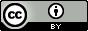 [Speaker Notes: Creative Commons Attribution 4.0 International License (CC BY 4.0): http://creativecommons.org/licenses/by/4.0/]
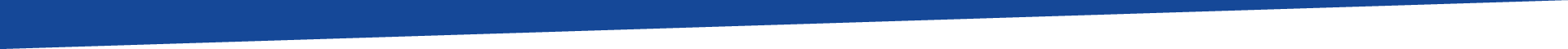 Conflicts of Interest
& Commitment
The Scholarly Integrity Initiative
https://Responsible.research.ubc.ca
[Speaker Notes: Potential/Suggested Learning Outcomes:
By the end of this presentation, you will be able to:
Define conflict of interest and conflict of commitment
Explain researcher and scholar’s responsibility in identifying, disclosing, and managing conflicts of interest
Identify and access appropriate resources related to conflict of interest and conflict of commitment]
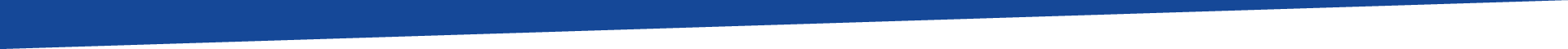 Conflicts of Interest & Commitment
How do we identify real, perceived or potential conflicts?
Why is it important to disclose conflicts?
[Speaker Notes: How do we identify real or potential conflicts?
Although the term Conflict of Interest has come to have a negative connotation, the mere existence of a real or potential conflict of interest does not necessarily indicate wrongdoing. 

Regular review of our roles, responsibilities and affiliations is critical for the identification of any real, perceived or potential conflicts. The Researcher's Checklist: Identifying Conflicts of Interest can be a useful tool for engaging in a systematic review process.

UBC has two annual declaration systems. As part of our commitment to transparency and accountability, it is our responsibility to maintain an up-to-date declaration. 
Faculty COI declarations via the RISe database 
COI declarations for specific members of staff via a new platform introduced in 2018.  

Why is it important to disclose conflicts?
Unmanaged or improperly managed real or perceived conflicts of commitment and conflicts of interest threaten to impugn the reputation and integrity of the persons involved and, potentially, the university as a whole. They undermine the public’s confidence in the university’s and the researcher’s ability to pursue and disseminate knowledge, devoid of bias and personal interests. 


---
Resources
Office of the University Counsel. Conflict of Interest Advisory Notes. Available at: https://universitycounsel.ubc.ca/subject-areas/coi/coi-advisory-notes/
Office of the University Counsel. Additional Resources. Available at: https://universitycounsel.ubc.ca/subject-areas/coi/duty-to-disclose/
Scholarly Integrity Initiative. Researcher’s Checklist: Identifying Conflicts of Interest. See Downloads section on https://responsible.research.ubc.ca/foundations/conflict-interest]
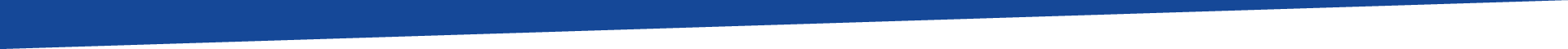 Conflict of Interest
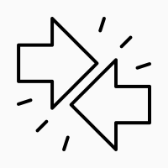 What is a conflict of interest?
What are some types of conflicts of interest?
By Made x Made, AU via Noun Project. CC BY 3.0
[Speaker Notes: What is a conflict of interest?
A conflict of interest can occur when one aspect of our personal or professional life allows us to, or appears to allow us to, influence another aspect of our life. As UBC students or employees, it often involves a situation in which an individual is in a position to derive personal benefit from actions or decisions made in their official capacity as a researcher and scholar. 

What are some types of conflicts of interest?  (Summary Table on the following slide)
According to the Office of the University Counsel, there are three important types of conflicts of interest: 
Example of Related Party Conflict: A researcher’s or scholar’s relationships could be expected to affect the decisions made on behalf of UBC and in their professional obligations (e.g., evaluating summer internship applications of their child)
Example of Financial Interest Conflict: A researcher or scholar’s personal financial interest might intersect with decisions made on behalf of UBC and in their professional duties (e.g., considering buying services from a business they personally co-own)
Example of Outside Activity Conflict: A researcher or scholar might have influence over university decisions related to an organization or initiative that they personally benefit from (e.g., being a member of an organization that is negotiating a lease agreement with UBC.)
It is important to remember that if a reasonable observer assume or perceive that your ability to make objective decision is compromised, the conflict of interest must be declared and managed.

---
Resources
Office of the University Counsel. Understanding Conflicts. Available at: https://universitycounsel.ubc.ca/subject-areas/coi/coi-overview/
Office of the University Counsel. Identifying Conflicts of Interest. Available at: https://universitycounsel.ubc.ca/subject-areas/coi/coi-overview/id-coi/]
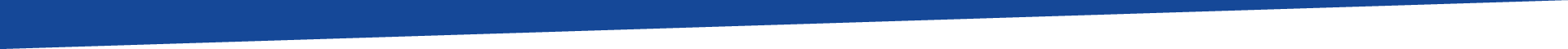 TYPES OF Conflict of Interest
[Speaker Notes: What are some types of conflicts of interest? 
According to the Office of the University Counsel, there are three important types of conflicts of interest: 
Example of Related Party Conflict: A researcher’s or scholar’s relationships could be expected to affect the decisions made on behalf of UBC and in their professional obligations (e.g., evaluating summer internship applications of their child)
Example of Financial Interest Conflict: A researcher or scholar’s personal financial interest might intersect with decisions made on behalf of UBC and in their professional duties (e.g., considering buying services from a business they personally co-own)
Example of Outside Activity Conflict: A researcher or scholar might have influence over university decisions related to an organization or initiative that they personally benefit from (e.g., being a member of an organization that is negotiating a lease agreement with UBC.)
It is important to remember that if a reasonable observer assume or perceive that your ability to make objective decision is compromised, the conflict of interest must be declared and managed.

---
Resources
Office of the University Counsel. Understanding Conflicts. Available at: https://universitycounsel.ubc.ca/subject-areas/coi/coi-overview/
Office of the University Counsel. Identifying Conflicts of Interest. Available at: https://universitycounsel.ubc.ca/subject-areas/coi/coi-overview/id-coi/]
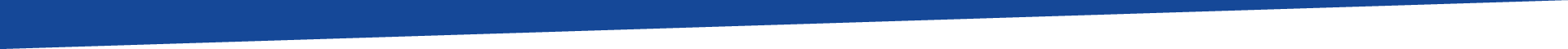 Conflict of Commitment
What is a conflict of commitment?
What are some types of conflicts of commitment?
[Speaker Notes: What is a conflict of commitment?
It can occur when university resources are used for non-university activities, or when a person is engaged in non-UBC activities. University resources can include physical resources (equipment, office space or vehicles), information resources (like data or intellectual property) or human resources (like your working hours, the time of students or other employees). 
A public research university brings together many types of resources including institutional facilities, world-class experts, precision equipment, and powerful information systems. These resources are investments, meant to be used for university activities and cannot be used for other purposes without explicit written authorization.

What are some types of conflicts of commitment? (Summary Table on the following slide)
According to the Office of the University Counsel, there are three important types of conflicts of commitment: 
Example of Equipment & Physical Resource Conflict: Using your office boardroom to host a weekend meeting for a non-profit organization that you volunteer with.
Example of Information Conflict: Using information received because of your UBC role to further your outside business activities.
Examples of Human Resources Conflict:  Asking technicians in your department to run an experiment on behalf of your start-up company or working on private consulting contracts from your UBC workspace. It may involve a situation in which you engage in an outside professional activity, paid or unpaid, that involves a commitment of time that may interfere, or appear to interfere, with fulfillment of your obligations to the university.

---
Resources
Office of the University Counsel. Understanding Conflicts. Available at: https://universitycounsel.ubc.ca/subject-areas/coi/coi-overview/
Office of the University Counsel. Identifying Conflicts of Commitment. Available at: https://universitycounsel.ubc.ca/subject-areas/coi/coi-overview/definitions/]
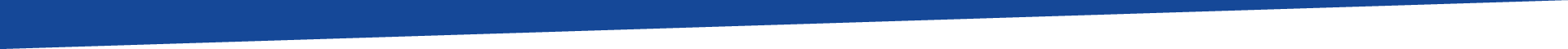 Conflict of Commitment
[Speaker Notes: What are some types of conflicts of commitment? (Summary Table on the following slide)
According to the Office of the University Counsel, there are three important types of conflicts of commitment: 
Example of Equipment & Physical Resource Conflict: Using your office boardroom to host a weekend meeting for a non-profit organization that you volunteer with.
Example of Information Conflict: Using information received because of your UBC role to further your outside business activities.
Examples of Human Resources Conflict:  Asking technicians in your department to run an experiment on behalf of your start-up company or working on private consulting contracts from your UBC workspace. It may involve a situation in which you engage in an outside professional activity, paid or unpaid, that involves a commitment of time that may interfere, or appear to interfere, with fulfillment of your obligations to the university.

---
Resources
Office of the University Counsel. Understanding Conflicts. Available at: https://universitycounsel.ubc.ca/subject-areas/coi/coi-overview/
Office of the University Counsel. Identifying Conflicts of Commitment. Available at: https://universitycounsel.ubc.ca/subject-areas/coi/coi-overview/definitions/]
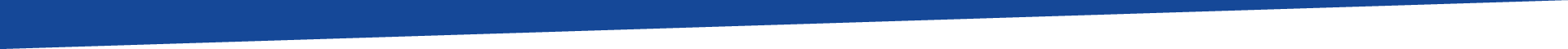 Conflicts of Interest & Commitment
How do we manage conflicts?
How do these conflicts relate to scholarly integrity?
[Speaker Notes: How do we manage conflicts? 
In order to protect the university and your own reputation, conflicts of interest and commitment must be identified, disclosed and appropriately managed. It is important to determine whether a specific situation where a real or perceived conflict exists is permissible, permissible if appropriately managed, or prohibited. In mitigating or protecting against a conflict of interest, you will work with your supervisor to develop a management plan. For conflict of commitment, explicit permission from your supervisor must be secured for any non-university undertaking that introduces a noticeable demand on equipment, people, or performance. 

How does it relate to scholarly integrity?
Demonstrates responsibility, transparency and accountability
Protects researcher’s reputation and credibility
Fosters public trust and confidence in research
---
Resources
Office of the University Counsel. Conflict of Interest Advisory Notes. Available at: https://universitycounsel.ubc.ca/subject-areas/coi/coi-advisory-notes/
Office of the University Counsel. Additional Resources. Available at: https://universitycounsel.ubc.ca/subject-areas/coi/duty-to-disclose/
Scholarly Integrity Initiative. Researcher’s Checklist: Identifying Conflicts of Interest. See Downloads section on https://responsible.research.ubc.ca/foundations/conflict-interest]
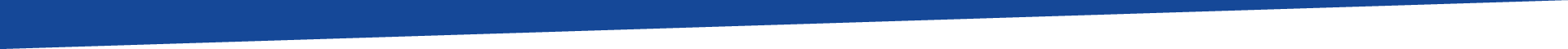 Maintaining an up-to-date declaration supports scholarly integrity by:
Demonstrating responsibility, transparency and accountability
Protecting researchers’ reputation and credibility
Fostering public trust and confidence in research
[Speaker Notes: How does it relate to scholarly integrity?
Demonstrates responsibility, transparency and accountability
Protects researcher’s reputation and credibility
Fosters public trust and confidence in research

---
Resources
Office of the University Counsel. Understanding Conflicts. Available at: https://universitycounsel.ubc.ca/subject-areas/coi/coi-overview/
UBC Policy SC3: Conflict of Interest and Conflict of Commitment Policy. Available at: http://universitycounsel-2015.sites.olt.ubc.ca/files/2019/08/COI-Policy_SC3.pdf]
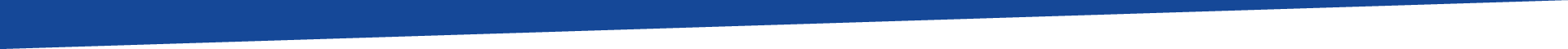 Researchers and scholars are responsible for identifying, disclosing and managing conflicts in a timely, open, forthright, constructive and accountable manner to preserve the integrity of the people and processes involved in their research.
What does this mean for us?
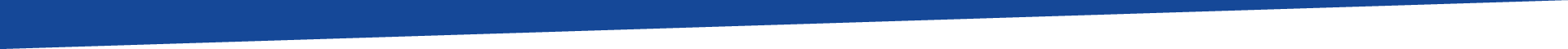 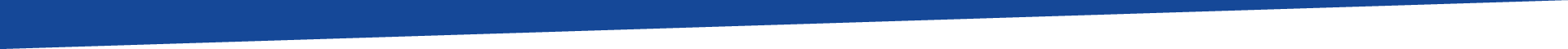 What does This mean for US?
Be able to recognize when a real or perceived conflict exists
Avoid or minimize whenever possible; manage when they cannot be avoided.
Be transparent and maintain an accurate, complete and up-to-date declaration
What else?
[Speaker Notes: [This slide includes some high-level recommendations; please feel free to modify and adapt it to your own research context.]  

Potential Reflection/Discussion Questions: 
What processes do you need to follow in order to declare actual or potential conflicts of interest and conflicts of commitment?
Are there potential conflict of interest or conflict of commitment considerations imposed by your funding agreements?]
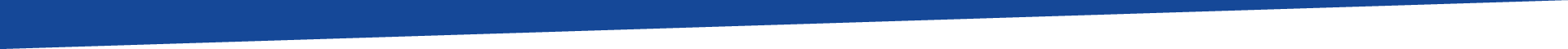 Support & Resources
Policies & Guidelines
Tri-Agency Conflict of Interest and Confidentiality
UBC’s Policy SC3: Conflict of Interest and Conflict of Commitment Policy 

Additional Resources
Office of Research Ethics: US Financial Conflict of Interest
Researcher’s Checklist: Identifying Conflicts of Interest
Staff Conflict of Interest Initiative
University Counsel: Conflict of Interest and Conflict of Commitment Resource Hub
[Speaker Notes: Policies & Guidelines
Tri-Agency Conflict of Interest and Confidentiality: https://www.science.gc.ca/eic/site/063.nsf/eng/h_90108244.html
UBC’s Policy SC3: Conflict of Interest and Conflict of Commitment Policy: http://universitycounsel-2015.sites.olt.ubc.ca/files/2019/08/COI-Policy_SC3.pdf

Additional Resources
Office of Research Ethics, US Financial Conflict of Interest: https://ethics.research.ubc.ca/us-financial-conflict-interest
Researcher’s Checklist: Identifying Conflicts of Interest: https://responsible.research.ubc.ca/sites/default/files/documents/Researcher%27s%20Checklist_Identifying%20Conflicts%20of%20Interest.pdf
Staff Conflict of Interest Initiative: https://scoi.ubc.ca/
University Counsel: Conflict of Interest and Conflict of Commitment Resource Hub: https://universitycounsel.ubc.ca/subject-areas/coi]
Additional content
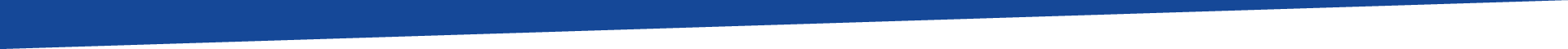 Conflict of Interest
“
occurs when aspects of our personal lives intersect or overlap with our UBC roles. Anything from our personal lives that might affect the decisions we make in our university roles can introduce a conflict. 
— Office of the University Counsel
[Speaker Notes: Reference
Office of the University Counsel. Identifying Conflicts of Interest. Available at: https://universitycounsel.ubc.ca/subject-areas/coi/coi-overview/id-coi/]
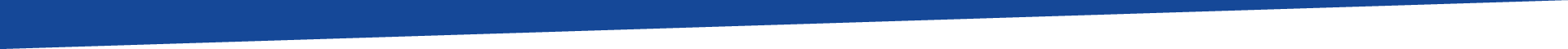 Conflict of Commitment
“
occurs when university resources are used for non-university activities. University resources can include physical resources, information resources, or human resources.
- Office of the University Counsel
[Speaker Notes: Reference
Office of the University Counsel. Identifying Conflicts of Commitment. Available at: https://universitycounsel.ubc.ca/subject-areas/coi/coi-overview/definitions/]
Case Studies
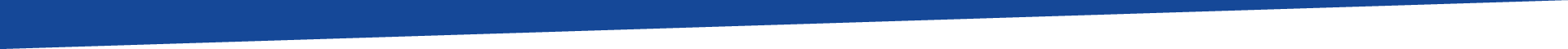 Professor Jones is a leading researcher in their field. They often hire undergraduate students to help with the research through the department’s summer student internship program.
Professor Jones’ daughter is a second-year undergraduate and is interested in pursuing research. 
Is it okay for Professor Jones to hire their daughter for a summer student internship position?
[Speaker Notes: Facilitator’s Notes
This is permissible as it is a conflict that could be managed. A clear management plan must be present for their conflict of interest declaration. 

Disclosing their parent-child relationship is critical for ensuring transparency. It is important for Prof. Jones to to state the qualifications of their daughter and provide rationale for why she was appropriate for this position. The internship stipend must also be in line with what other summer students receive and must be approved by any appropriate decision-makers (e.g., department head). Another important consideration is whether it is appropriate to establish processes for Prof. Jones’ daughter to address challenges or resolve problems that she might not otherwise feel comfortable to bring to her parent or members of the department during her internship.]
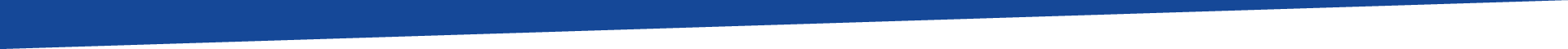 Emerson, a graduate student, joined a consulting company part-time to support their rising cost of living and help them take care of an aging parent. During their consulting work, they use and build upon their knowledge from their research and are required to work 20 hours a week, during business hours. 
Emerson is currently supported by a Tri-Agency research training award as a full-time student. 
Is there a conflict of interest or conflict of commitment?
[Speaker Notes: Facilitator’s Notes
According to the Tri-Agency Research Training Award-Holder’s Guide, Emerson can have additional sources of income as long as they continue to devote full-time hours to the research or studies for which they were funded. 

While there is not a formal declaration process for graduate students at the university, it is important to communicate their decision to take on additional work with their research supervisor, so that arrangements can be made to enable Emerson to continue their research full-time (e.g., flexible hours). It is also critical that Emerson refrain from using university resources to conduct their consulting work, as it may constitute a potential conflict of commitment. As well, Emerson should be careful to not use confidential information received in their role as a UBC researcher, such as peer-reviewed  materials and pre-published content, to further their consulting activities.]